Nice Company to Keep:  Meet Other Six Higher Ed Podcasts
Slides to accompany EPISODE 29 of the MAGIC MOUNTIE PODCAST.
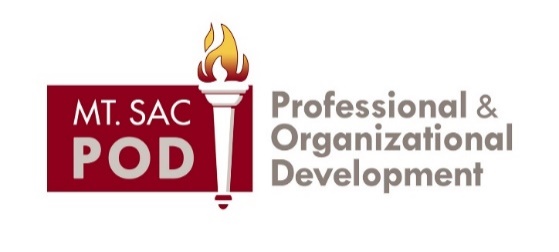 Liesel Reinhart
Faculty Professional Development Coordinator
CCC Podcast
15 Episodes; 2017-current
Chancellor Eloy Oakley and others; all interviews
 
Kristen Soares, President AICCU
Guided Pathways with Josh Wyner
Guided Pathways with Davis Jenkins


https://cccgp.cccco.edu/California-Community-Colleges-Podcast-on-Guided-Pathways
TED Talks Education
96 episodes- topics vary greatly.
Current.
How I'm using LEGO to teach Arabic
To learn is to be free
What we don't teach kids about sex
Why open a school? To close a prison
The nerd's guide to learning everything online
An ultra-low-cost college degree

https://itunes.apple.com/ca/podcast/tedtalks-education/id470623037?mt=2
Innovative Teaching Podcast
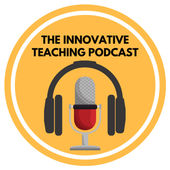 South Mountain Community College
12 Episodes; Started Aug 2018
Very short
Thinking Like an Influencer
Quick Tip Tuesday
7 Ways to Build Community in Your Classroom

https://itunes.apple.com/us/podcast/innovative-teaching-podcast/id1434129091?mt=2
Re: Learning
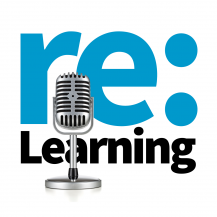 87 Episodes; 2011-2016
From the Chronicle of Higher Ed
Some are “premium” only

You Don’t Know Your Students. This Professor Hopes to Change That.
Are MOOCs Forever?
How Sal Khan Hopes to Remake Education
Dissecting One (Extremely Boring) College Lecture – PREMIUM
A Higher Education Rebel with a Cause

https://www.chronicle.com/specialreport/Re-Learning-Podcast/34
Teaching in Higher Ed
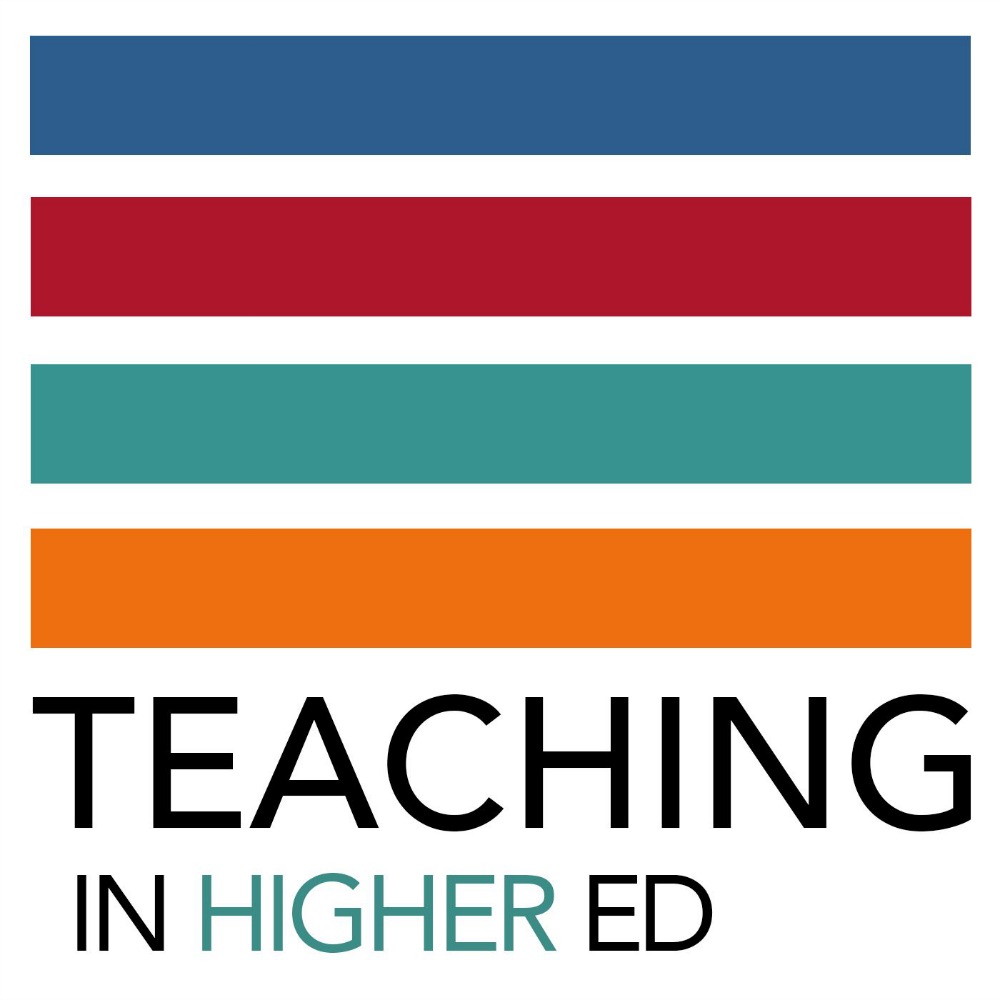 Bonni Stachowiak– Vanguard University
Private business; accepts sponsorships
Detailed resources

223 Episodes; 2014-Current
All interviews.
Teaching as an Act of Social Justice and Equity
Antiracist Writing Assessment Ecologies
Supporting Students Who Are Veterans
Laptops: Friend or Foe
Courses as Stories

https://teachinginhighered.com/episodes/
Higher Ed Happy Hour
2015-2018 (ended)
Political and chatty/opinionated

Campus Free Speech and Betsy DeVos
FAFSA Reform
Tenure Troubles
Finale of “The Americans”

 
http://higheredhappyhr.libsyn.com/